Skeema 3
2.6 Hermosto muovautuu jatkuvasti
Ydinsisältö
Plastisuus
Hermoston plastisuus tarkoittaa muovautuvuutta: aivoissa tapahtuu muutoksia esim. hermosolujen ja aivoalueiden välisissä yhteyksissä.
Muutoksia tapahtuu hermostossa sekä rakenteessa että toiminnassa.
Plastisuus näkyy sekä oppimisessa että aivovammoista kuntoutumisessa.
Neuropsykologisessa kuntoutuksessa hoidetaan ongelmia, jotka liittyvät esim. muistiin, havaitsemiseen tai muihin kognitiivisiin toimintoihin.
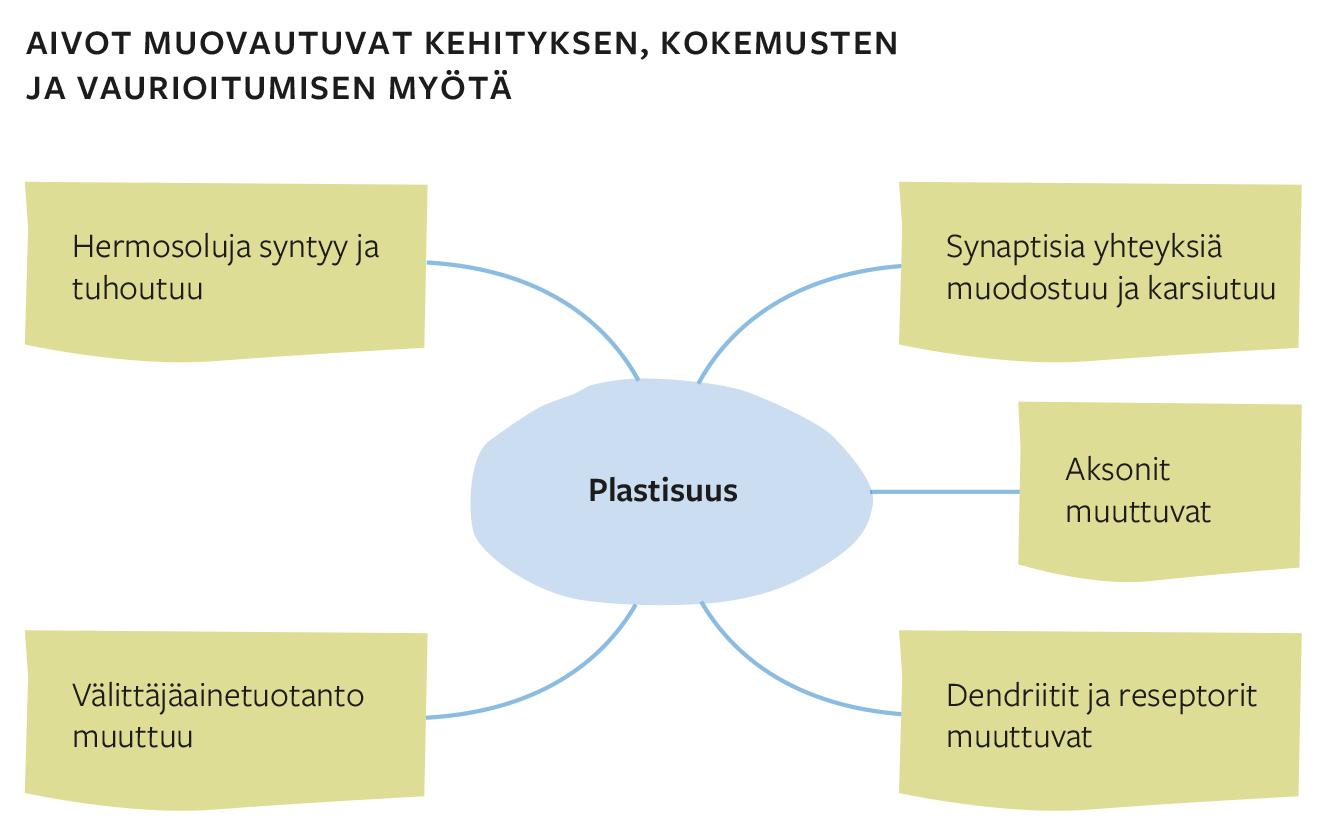